Members of Internship and Placement Cell
Number of BASLP Internship students
Number of BASLP External students
Number of students placed
Number of posts advertised
Orientation to Internship students
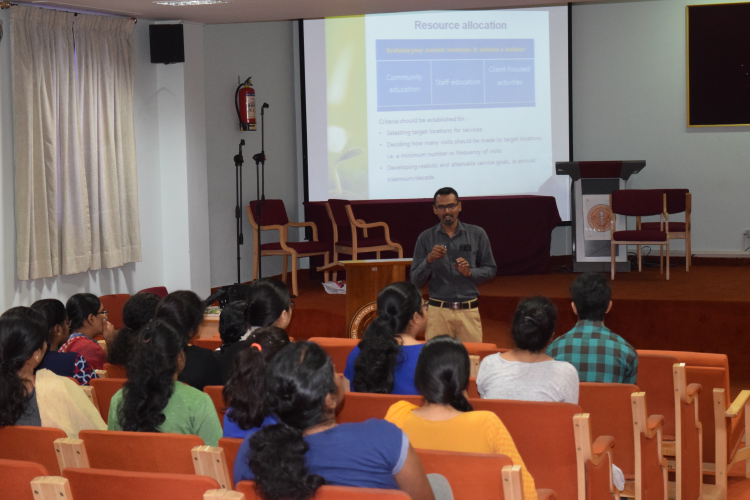 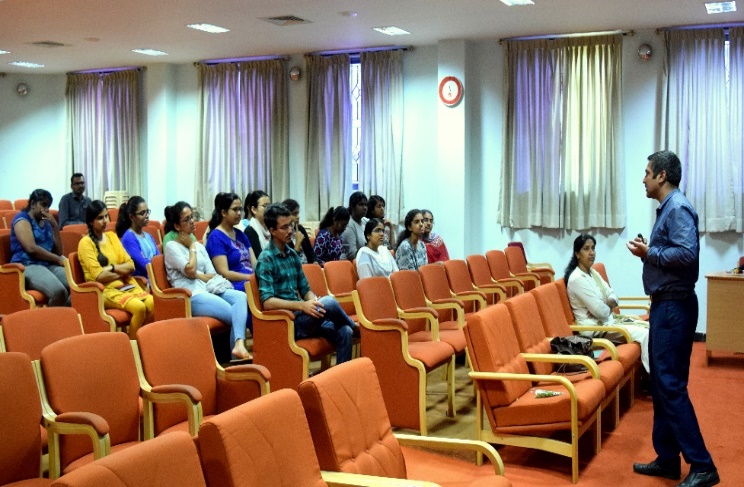 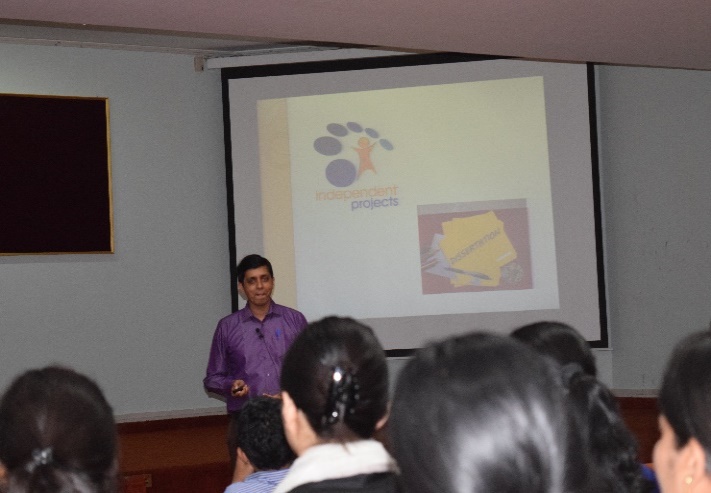 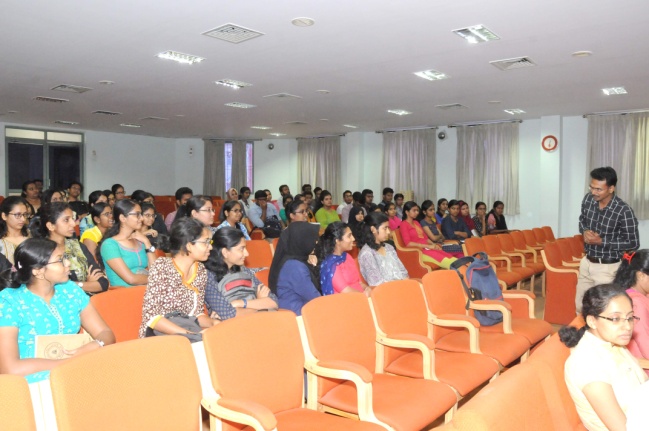 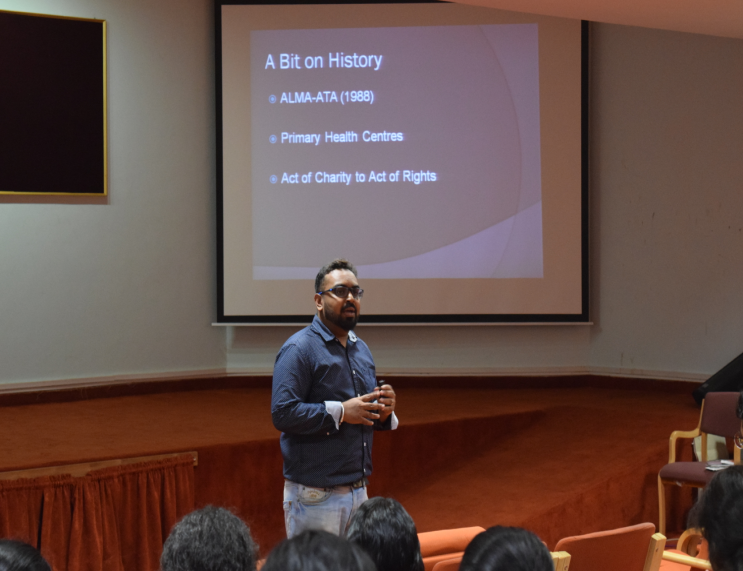 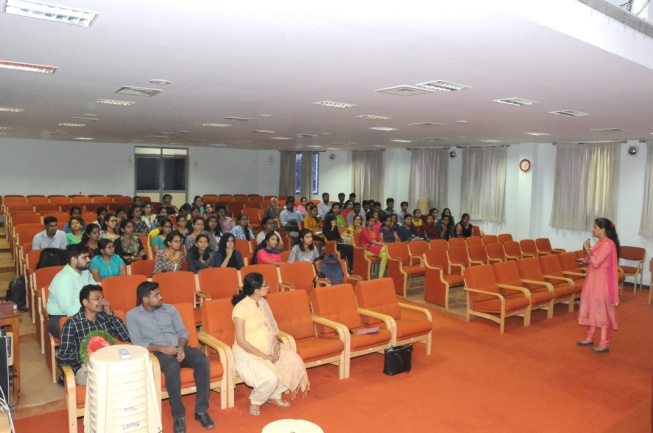 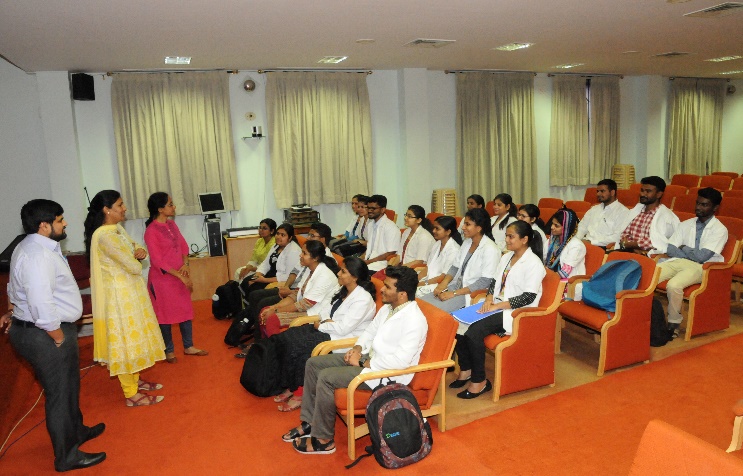 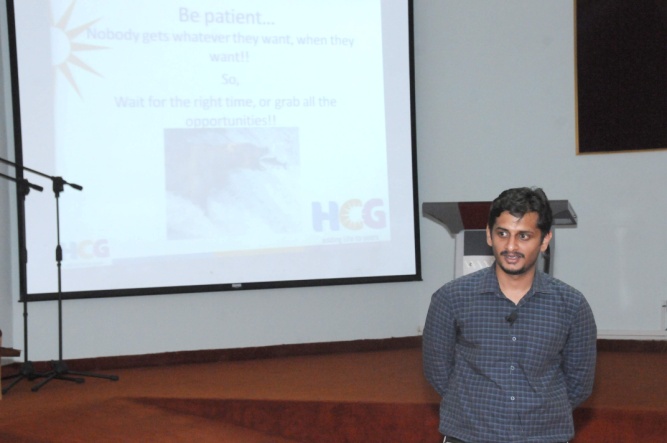 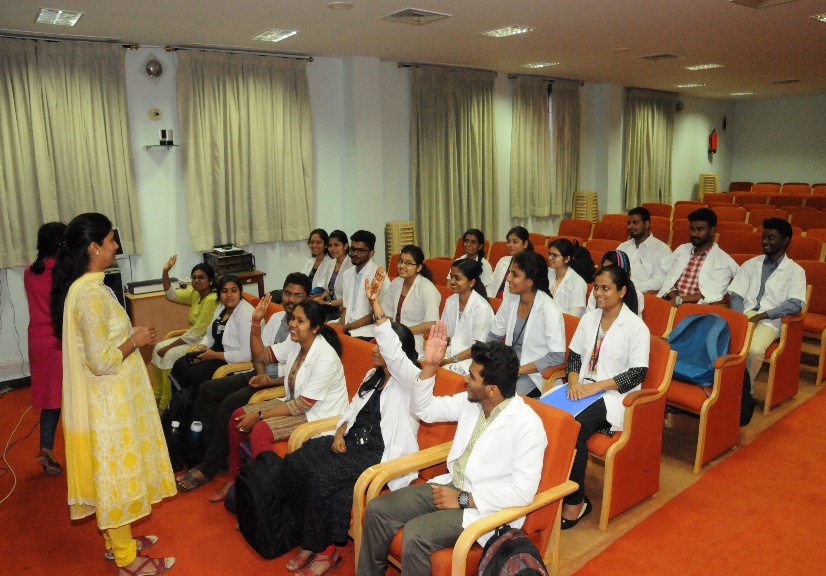 Working hoursTuesdays & Thursdays
 Afternoon